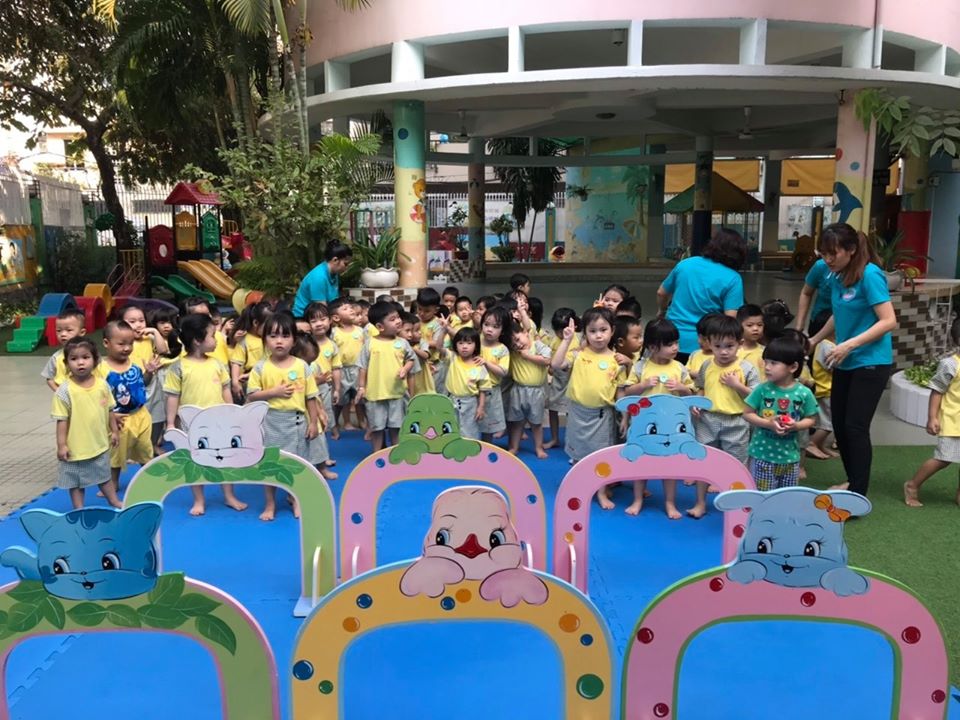 Chào mừng ngày Quân đội nhân dân Việt Nam 22/12, trường Mầm non Hoàng Yến tổ chức Ngày hội thao Bé vui khỏe thật vui quá, chúng mình không chỉ là những em bé ngoan mà còn rất khỏe nữa đó nha...
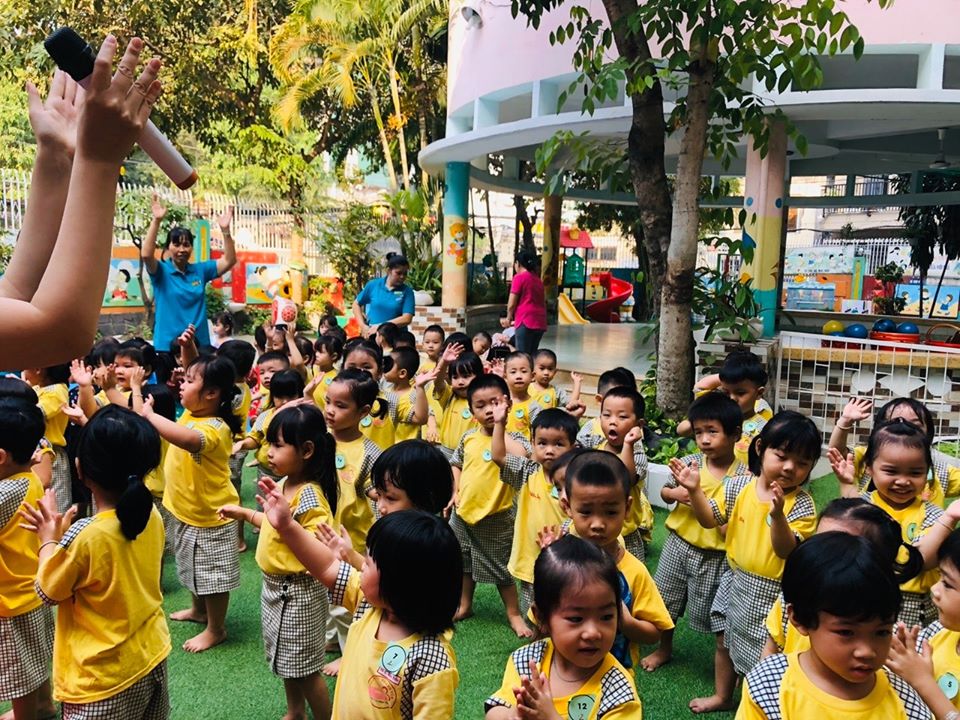 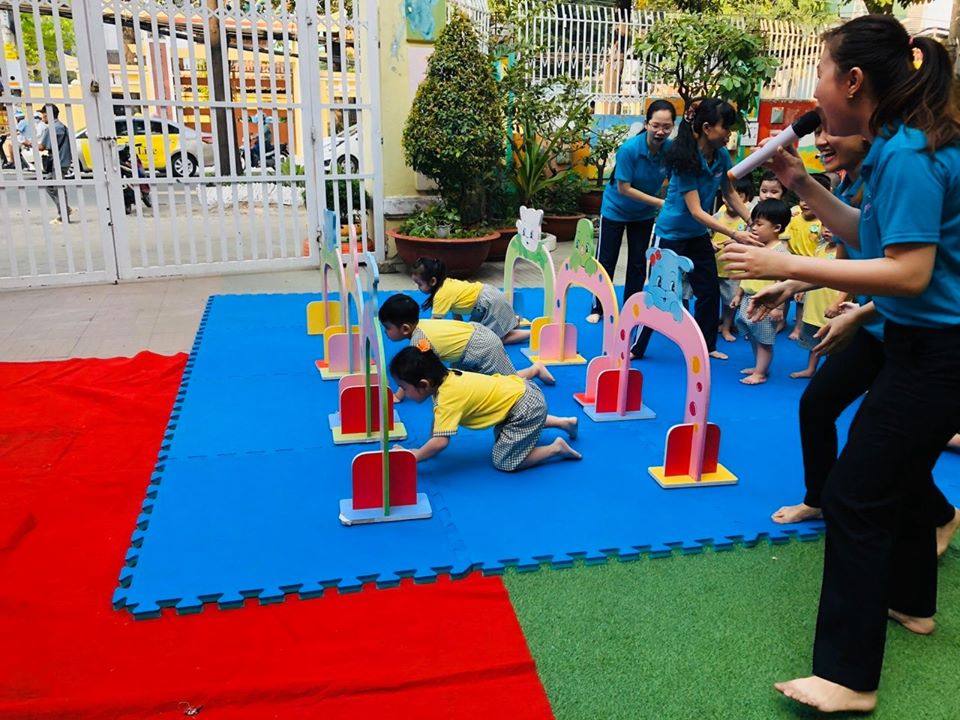 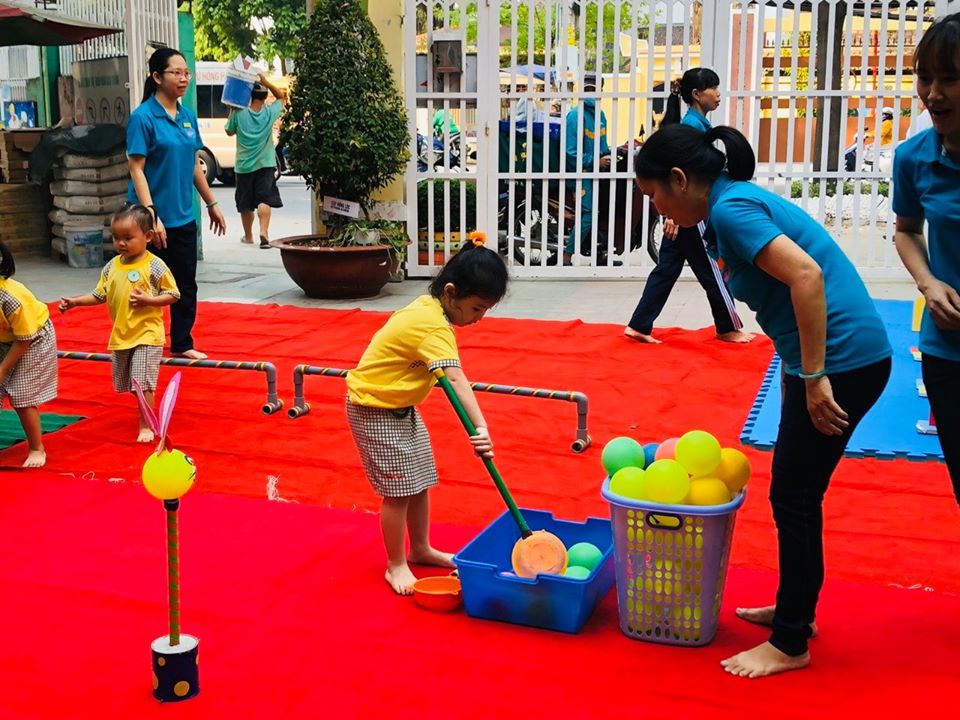 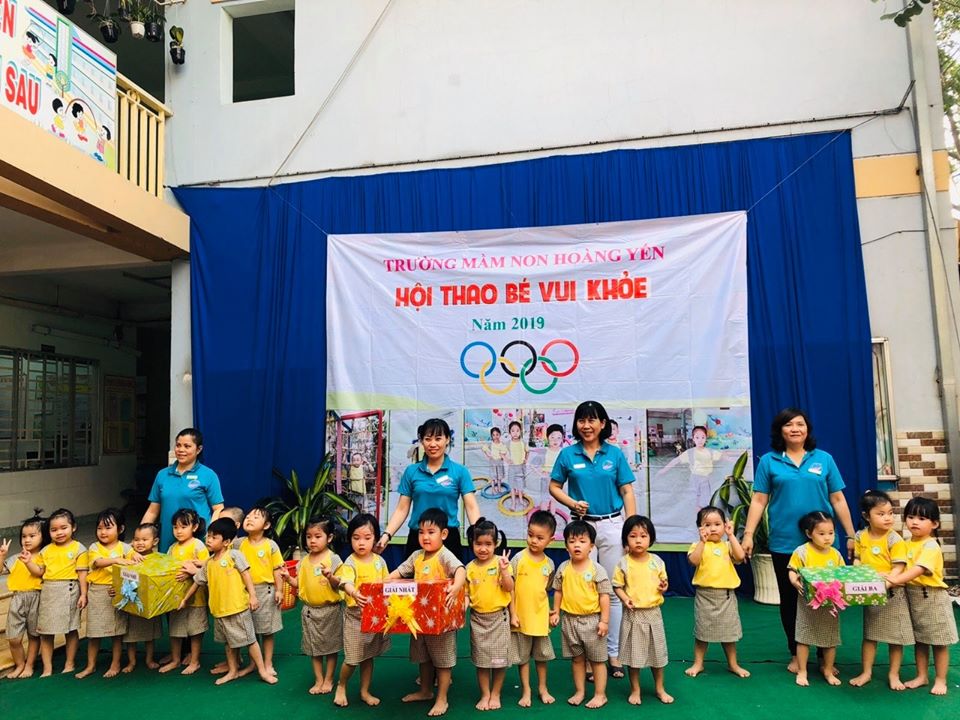 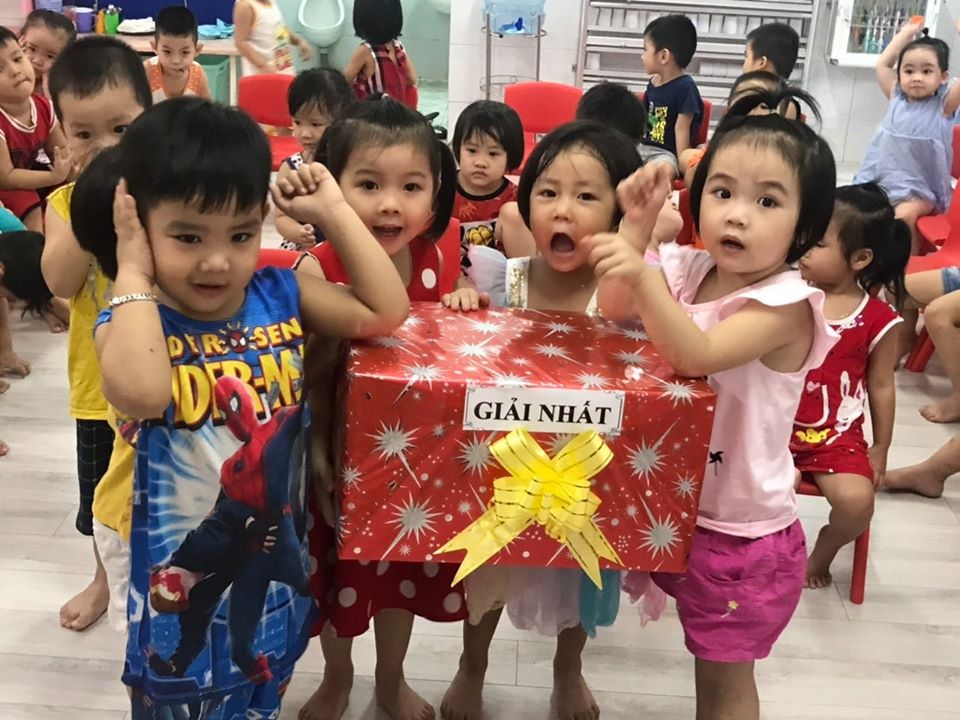 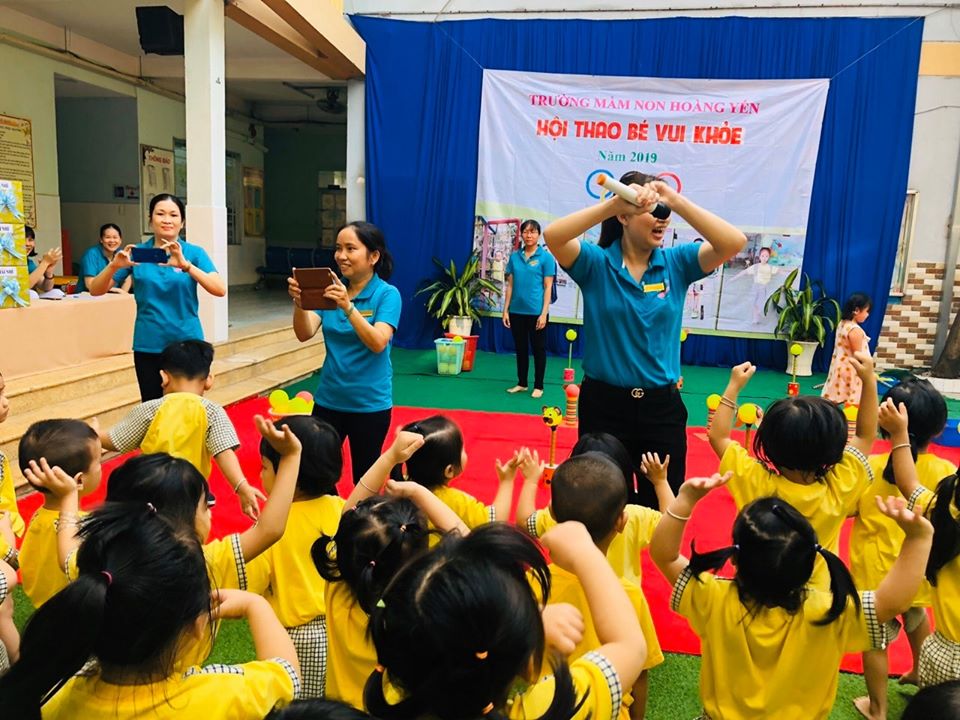 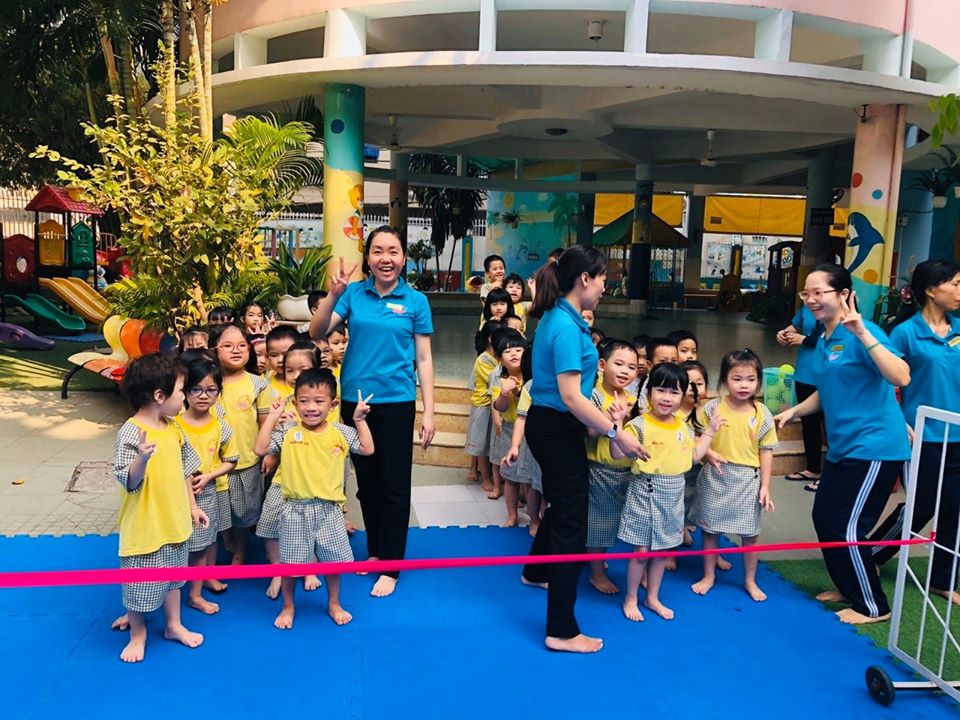 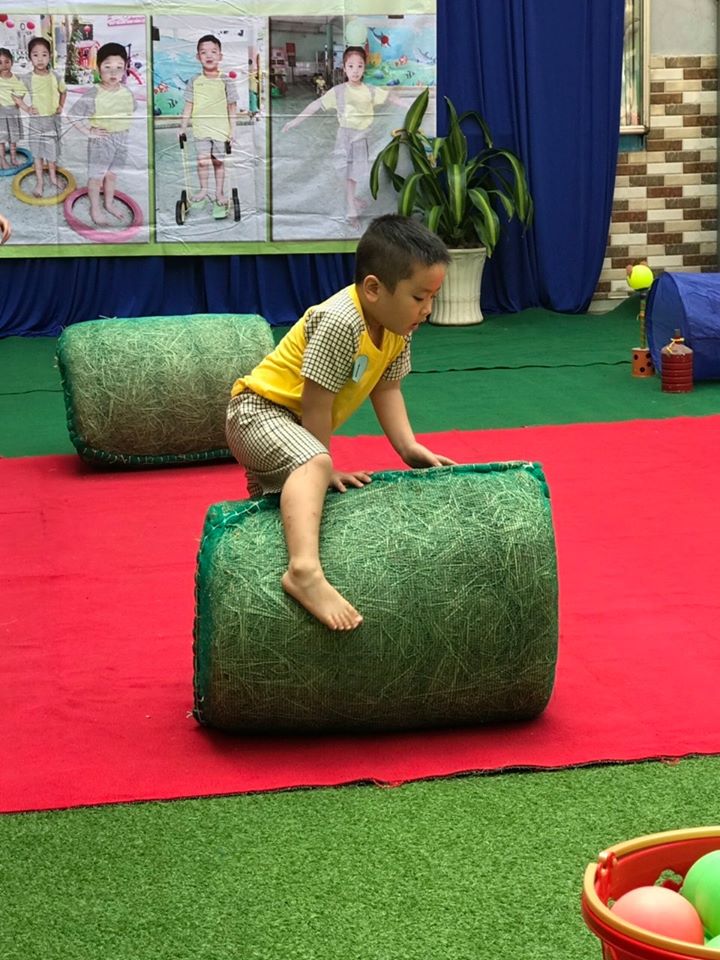 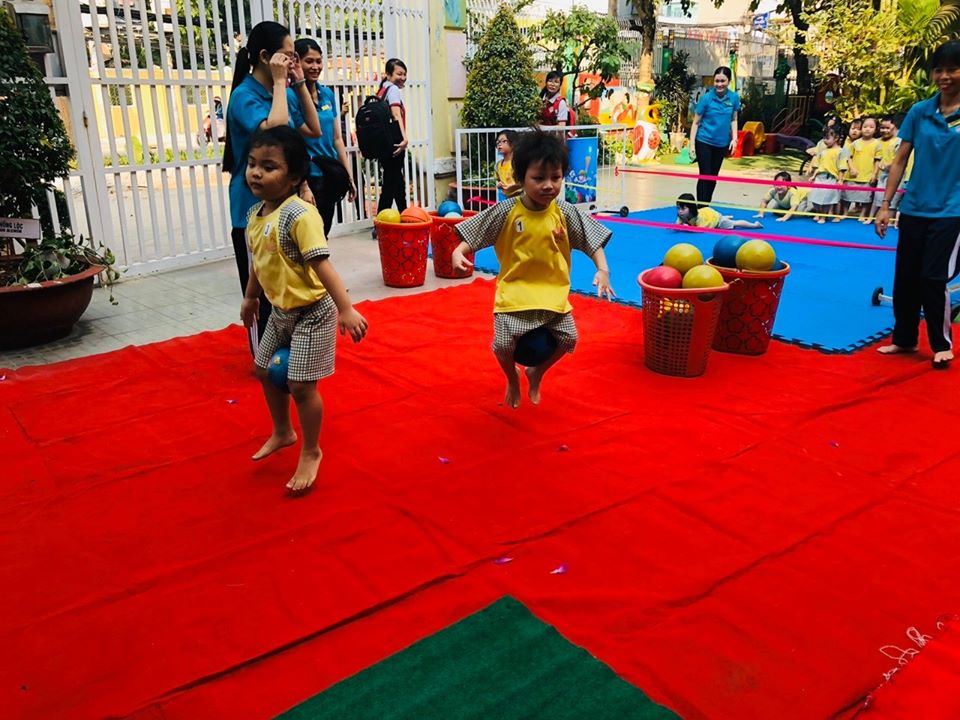 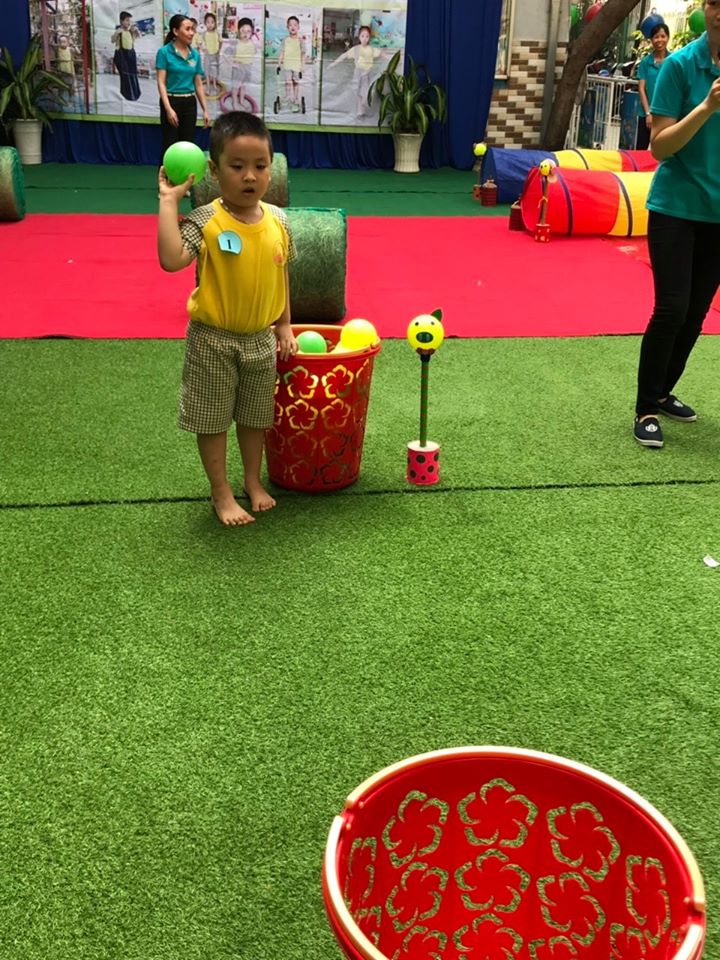 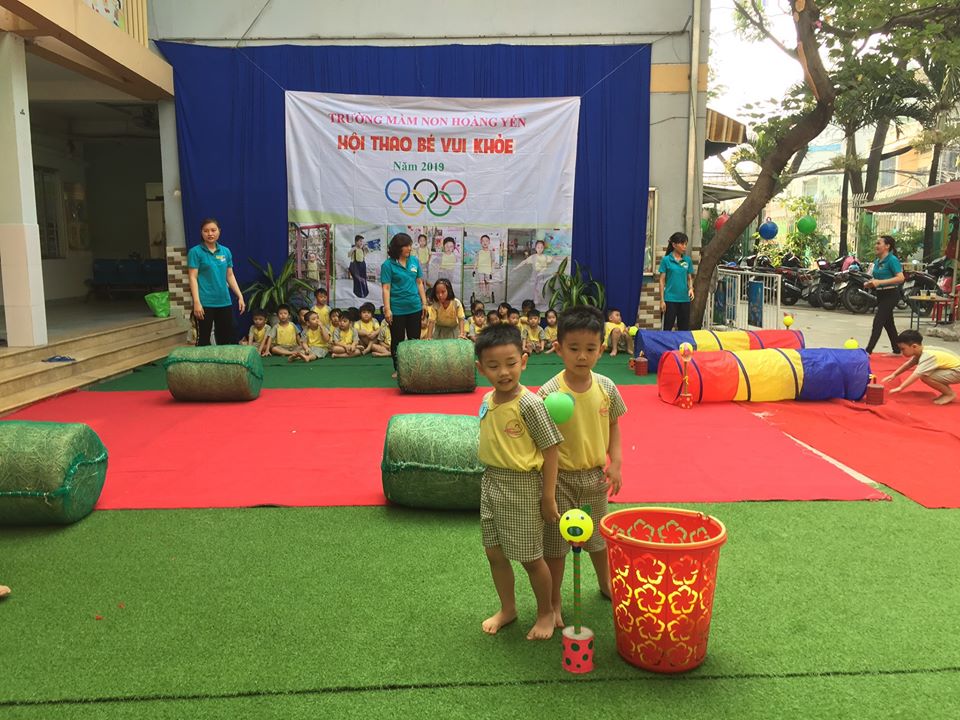 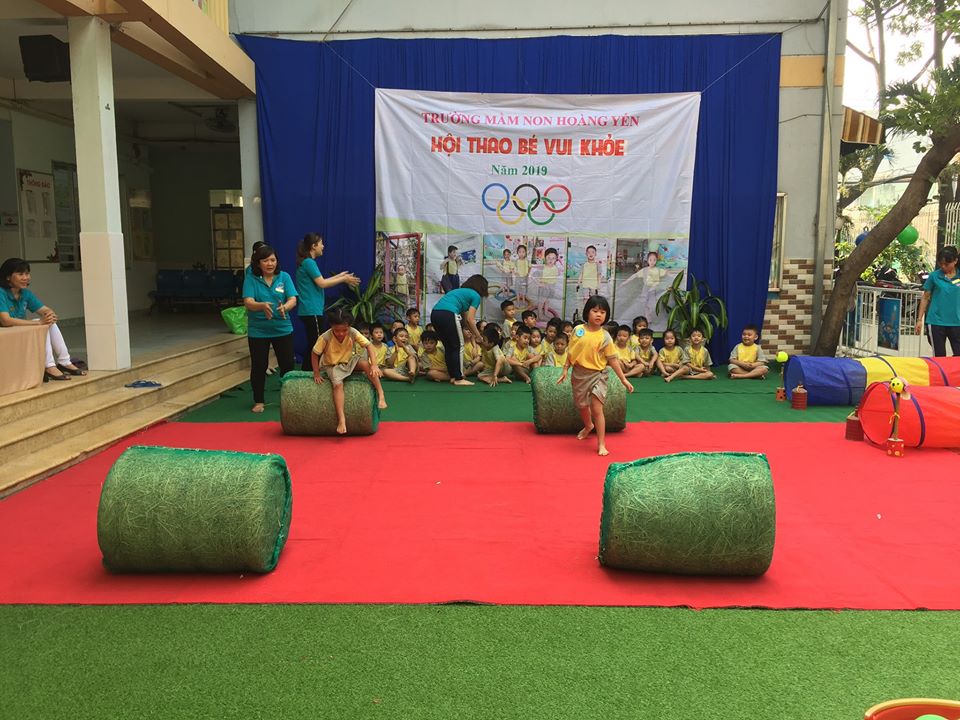 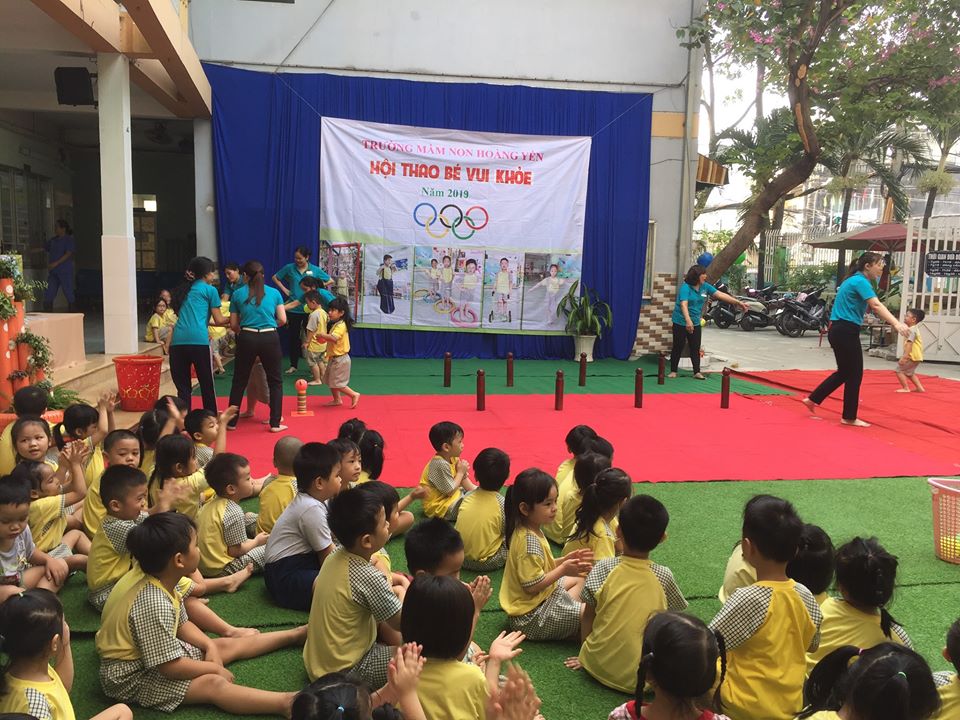 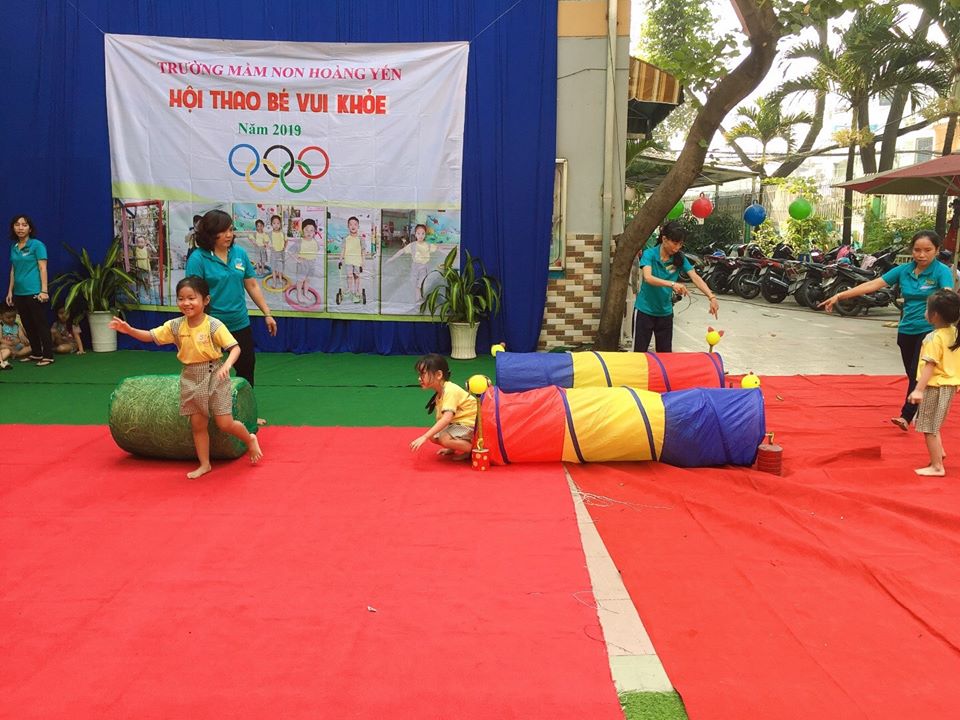 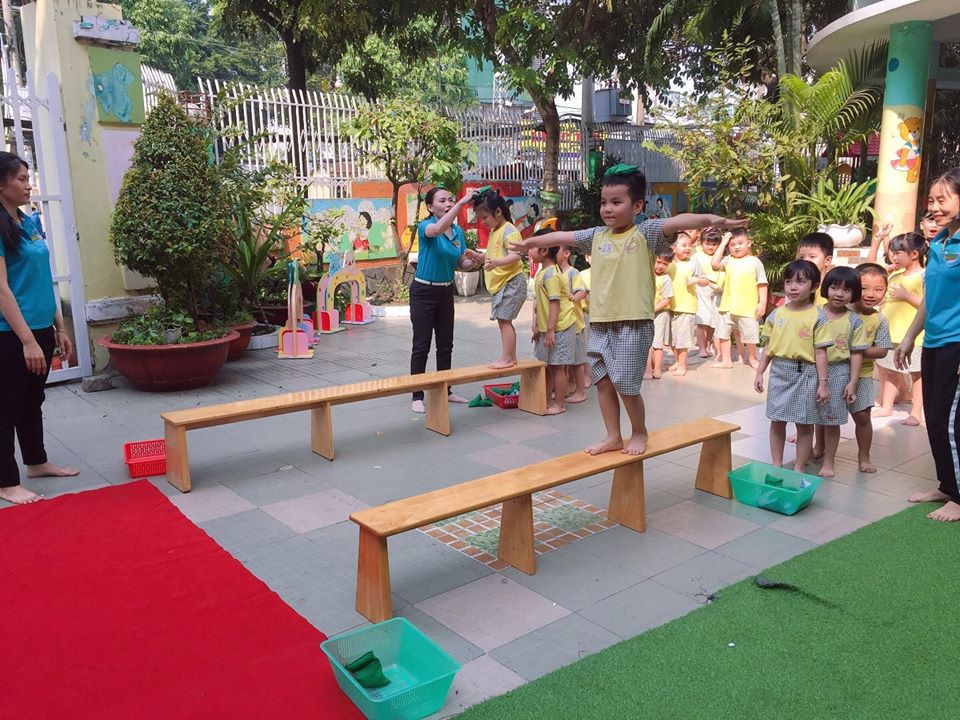 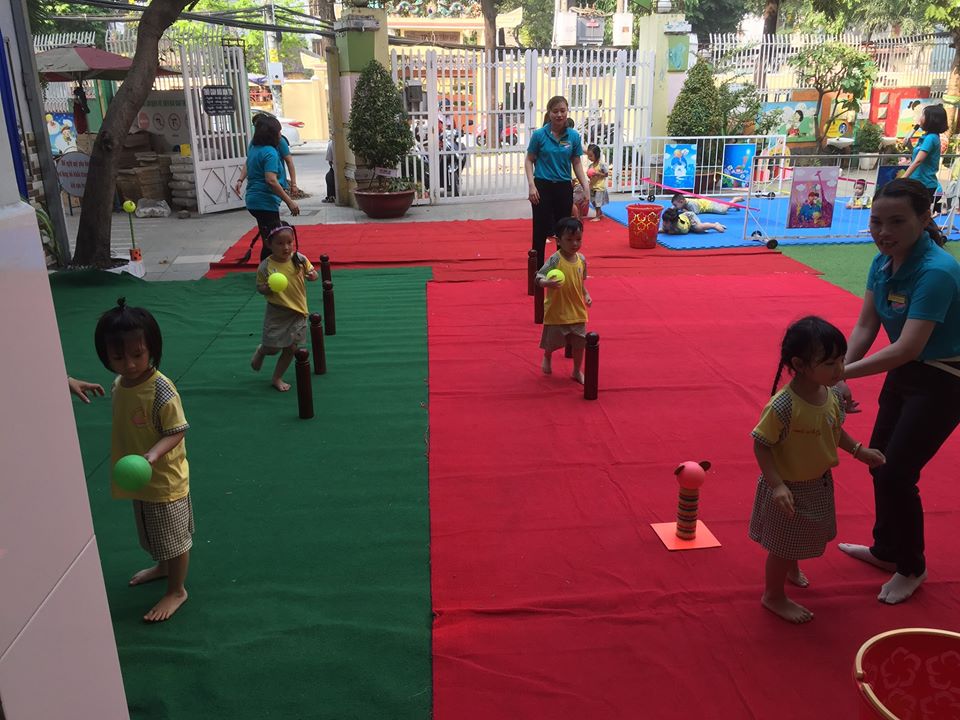 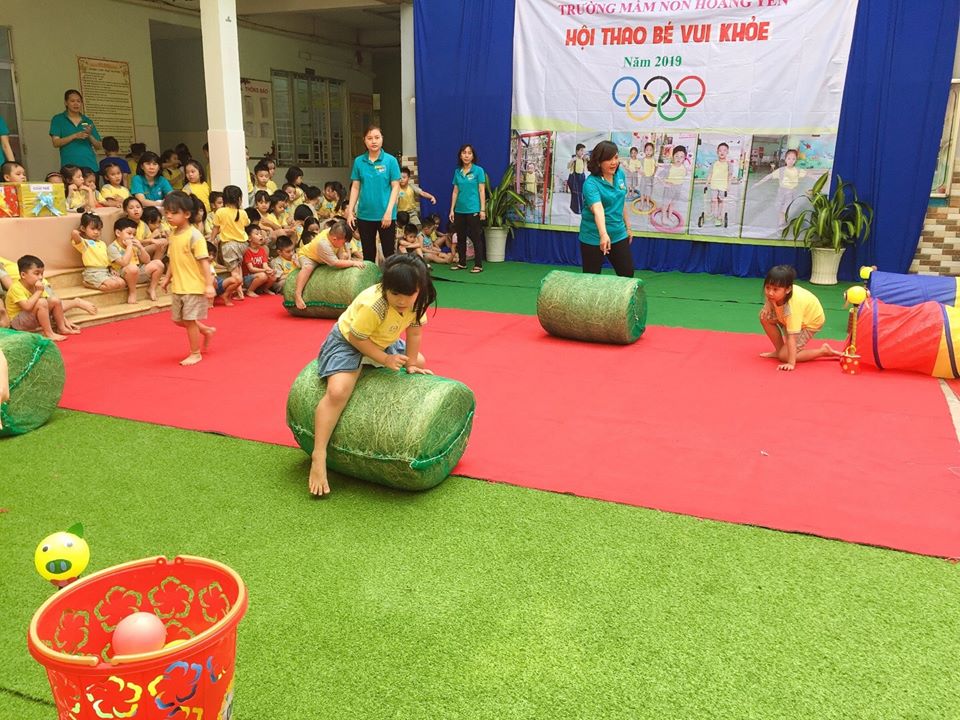 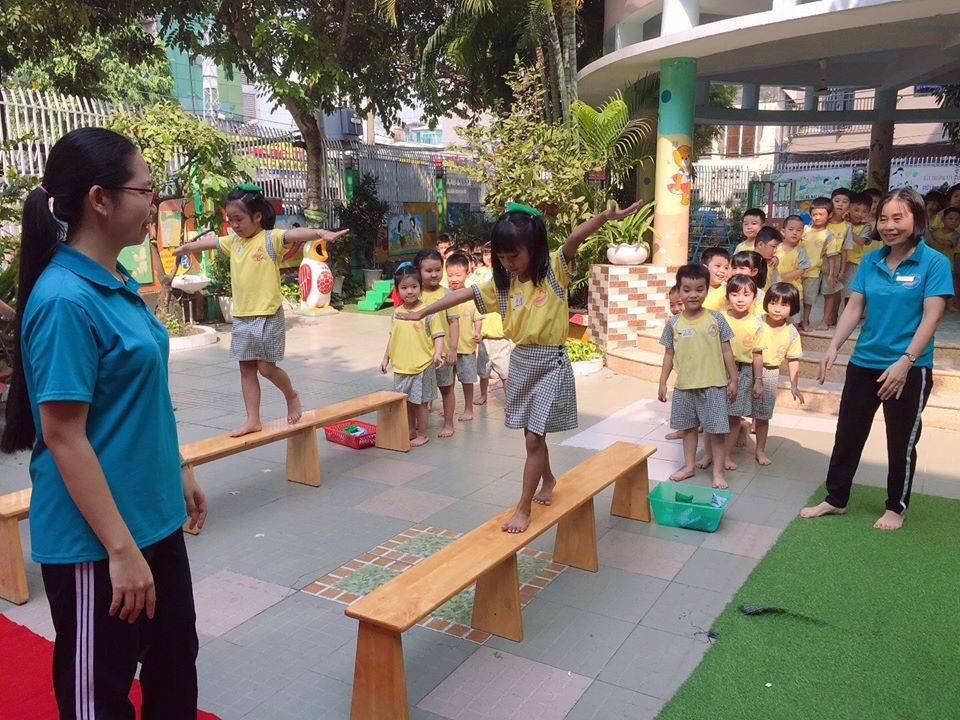 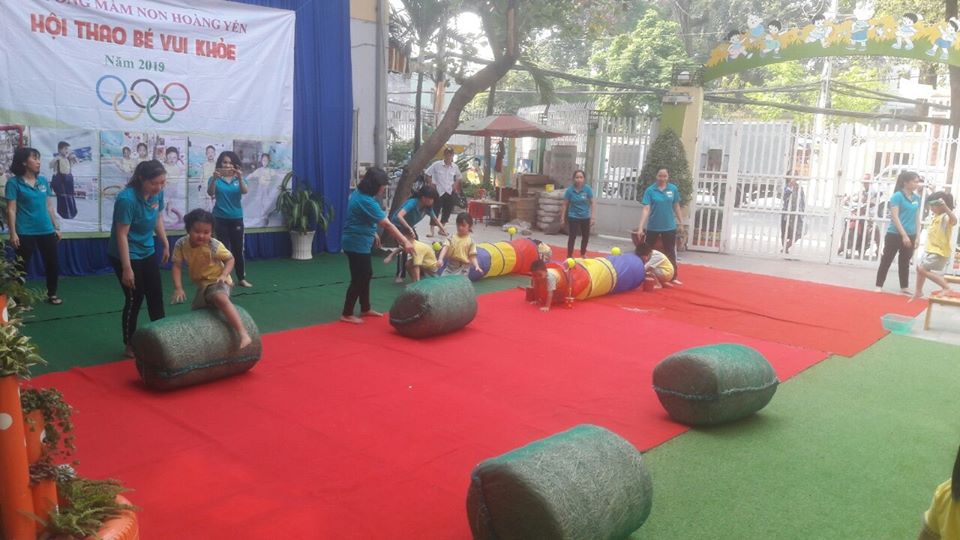 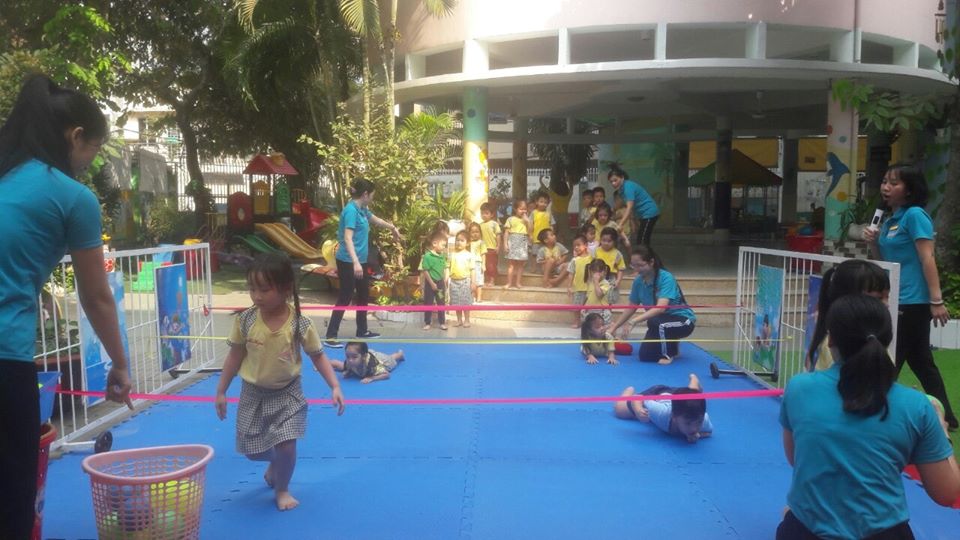 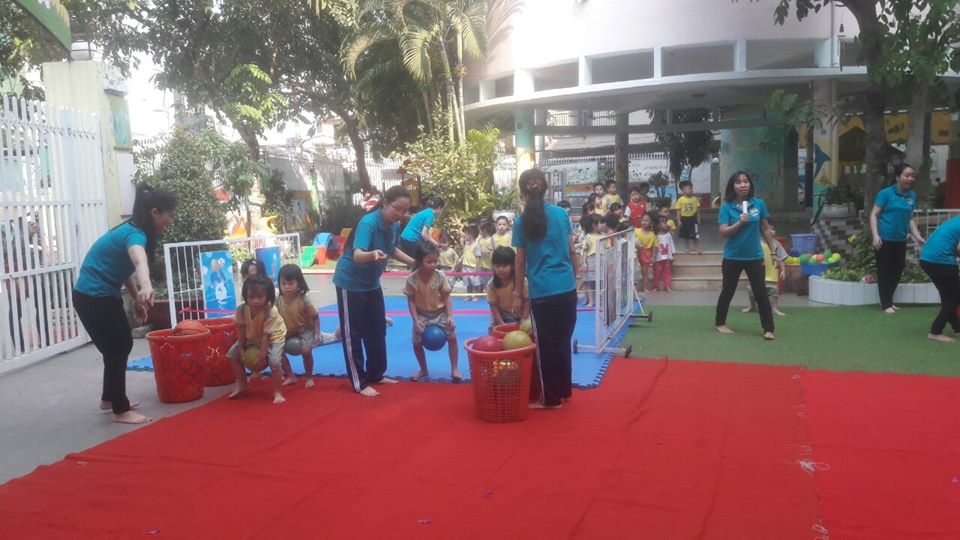 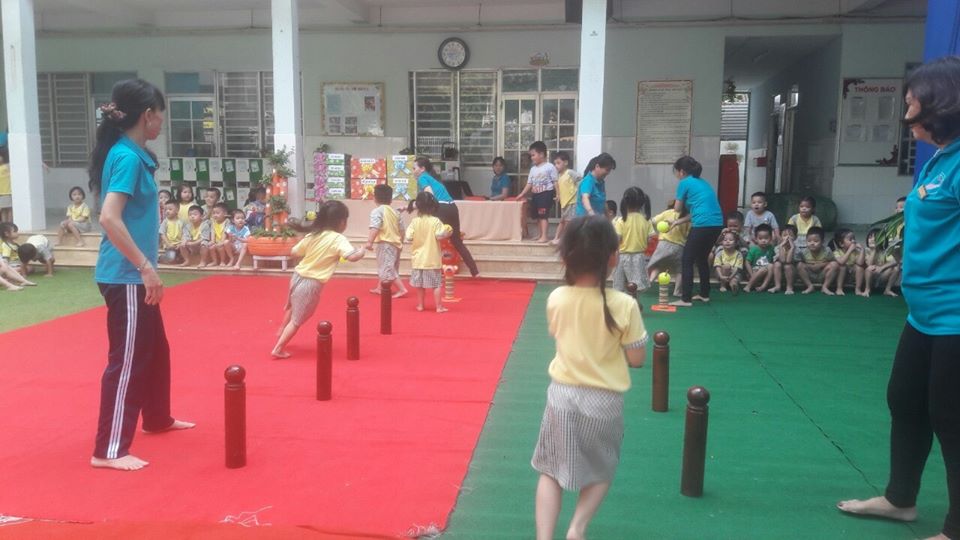